Сила Архимеда. 

Условия плавания и воздухоплавания тел.
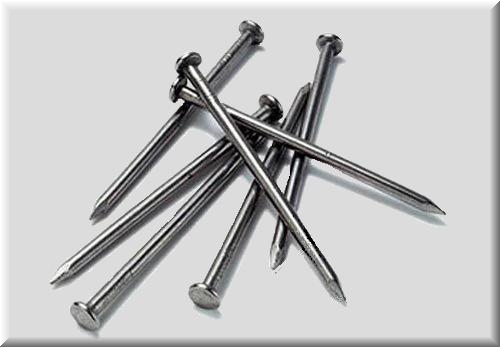 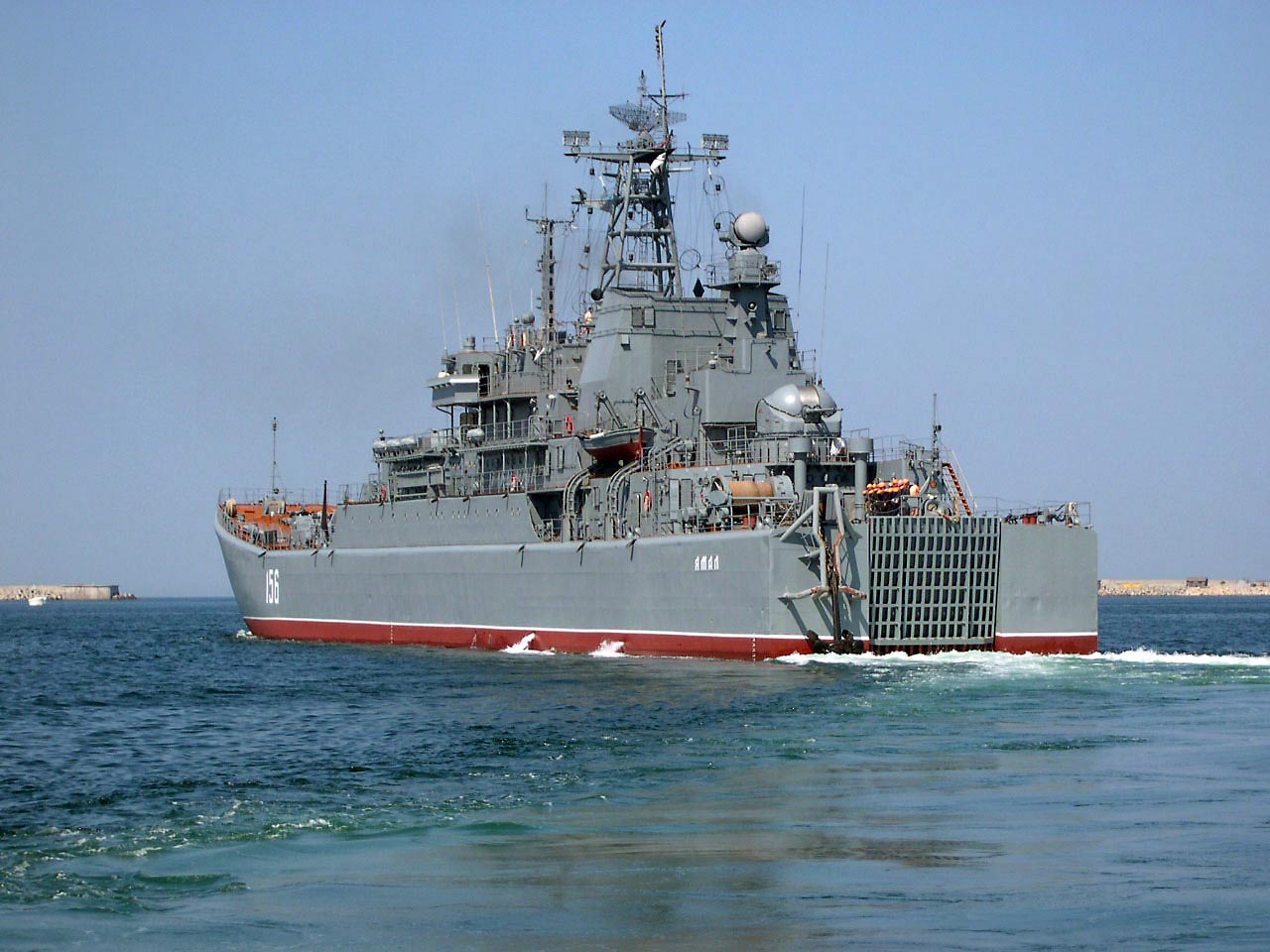 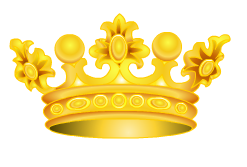 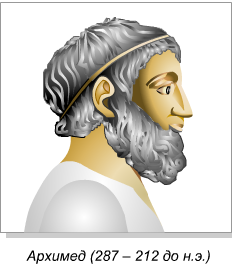 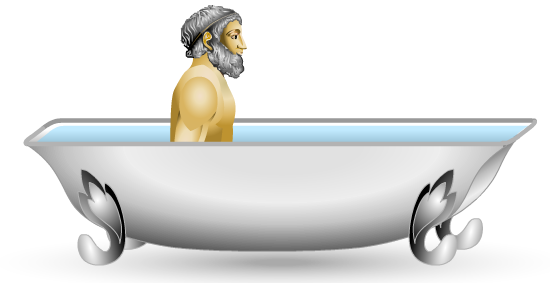 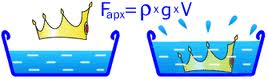 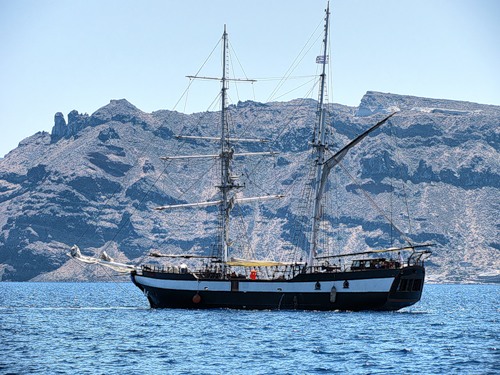 1. Равны ли архимедовы силы, действующие на мячи?
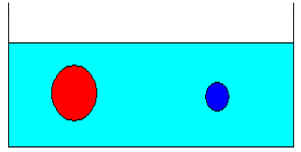 2. Объемы и массы тел равны, пружины одинаковы, но растянуты различно. Как вы это объясните?
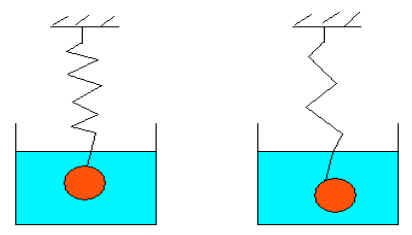 3. Из куска пластилина 1 вылепили фигурку 2. Изменилась ли выталкивающая сила, действующая на “подводную лодку”?
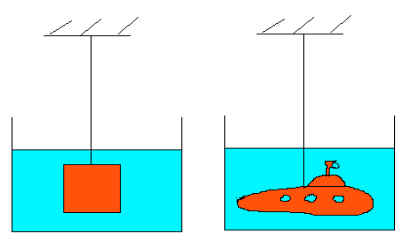 4. С одинаковой ли силой выталкивает жидкость эти тела? Объемы тел равны.
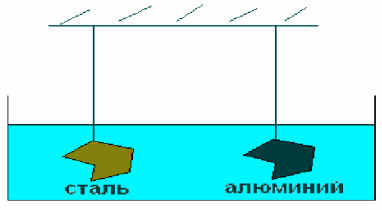 От каких величин зависит величина выталкивающей силы?
Архимедова сила
Зависит от
Не зависит от
Объема тела
Плотности тела
Плотности жидкости
Глубины погружения тела в жидкость
Сформулируйте закон Архимеда.
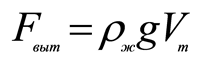 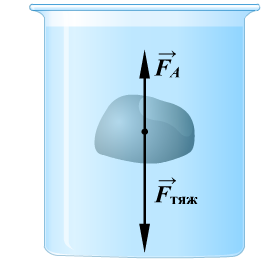 Fтяж > FА – тело тонет 
Fтяж = FА – тело плавает внутри жидкости 
Fтяж < FА – тело всплывает
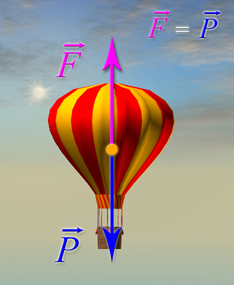 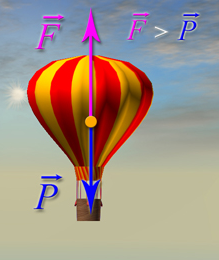 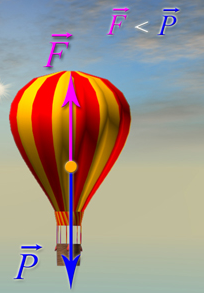 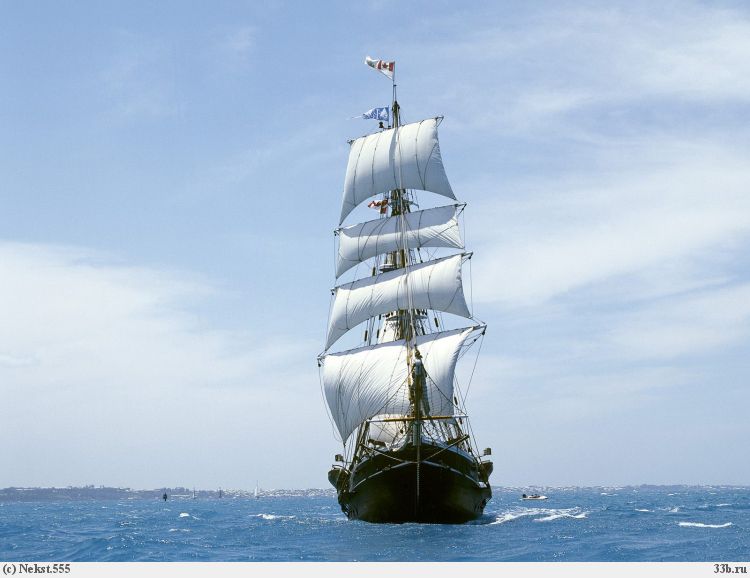 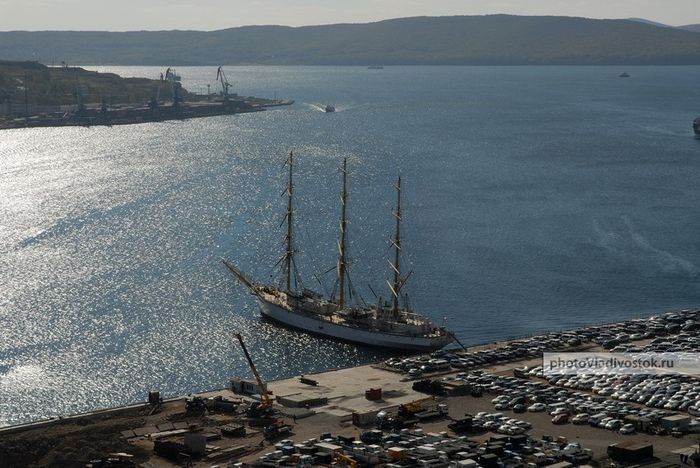 Пристань «Задачка»
Физкультминутка
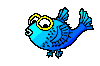 При увеличении объема тела выталкивающая сила …
 При уменьшении плотности жидкости сила Архимеда … 
 При уменьшении площади соприкасающейся поверхности давление …
 Сила Архимеда не зависит от плотности тела…
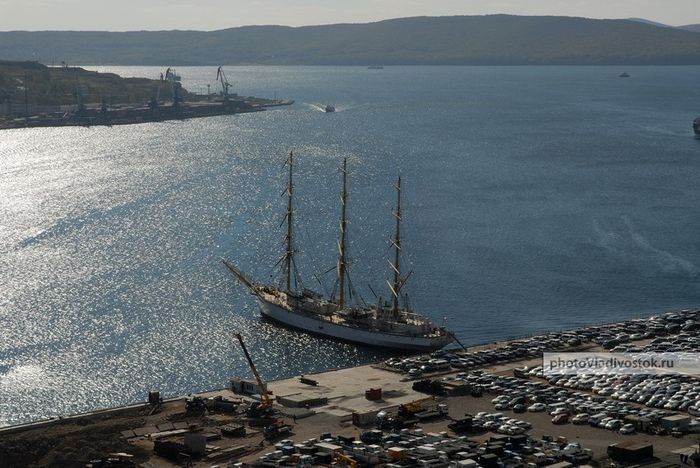 Пристань «Экспериментальная»
БОРТОВОЙ ЖУРНАЛ
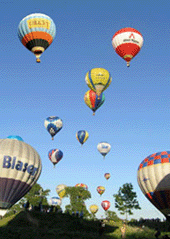 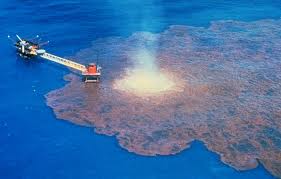 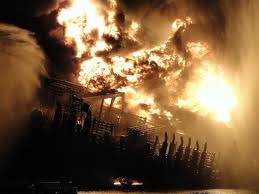 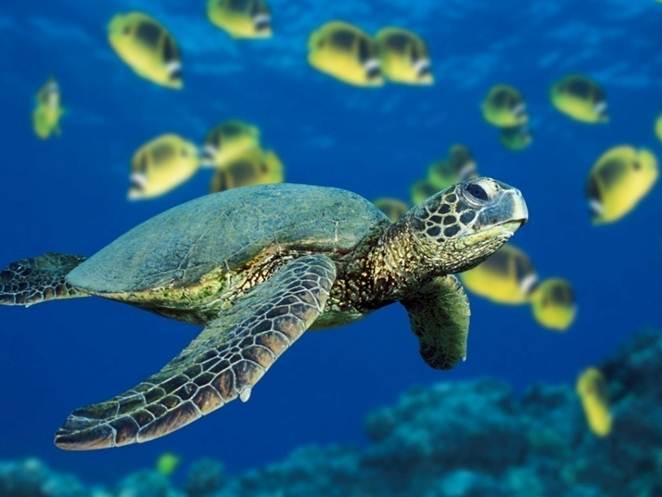 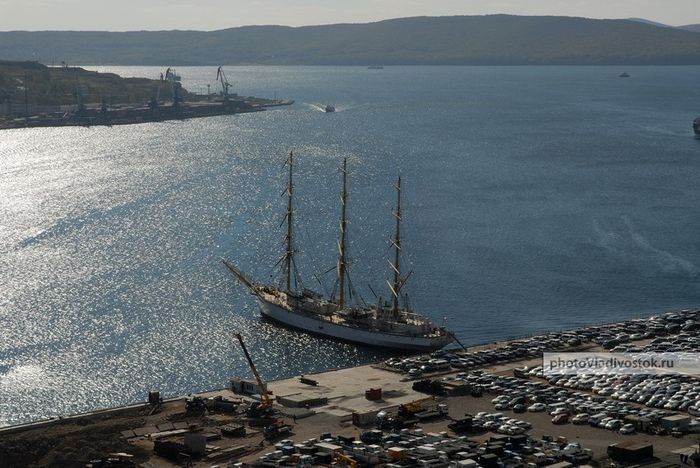 Пристань «Контрольная»
Тест! Тест! Тест!
«5» из «5» - ОТЛИЧНО!!!
«4» из «5» - ХОРОШО!
«3» из «5»  ПОДТЯНИСЬ…
Менее «3» - ПОВТОРИ ЗАКОНЫ
Домашнее задание
Сайт Соловьевой О.П.
solovyova-olga-fizik.narod.ru
http://sol.sch20kzn.ru/
Сайт «Классная физика»
http://class-fizika.narod.ru/
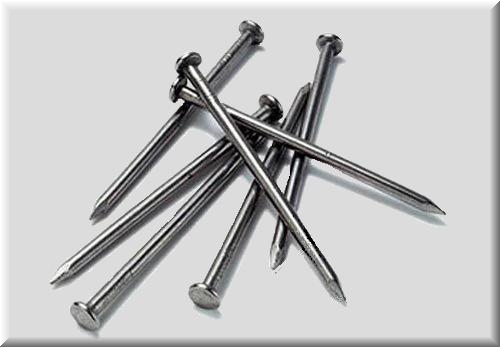 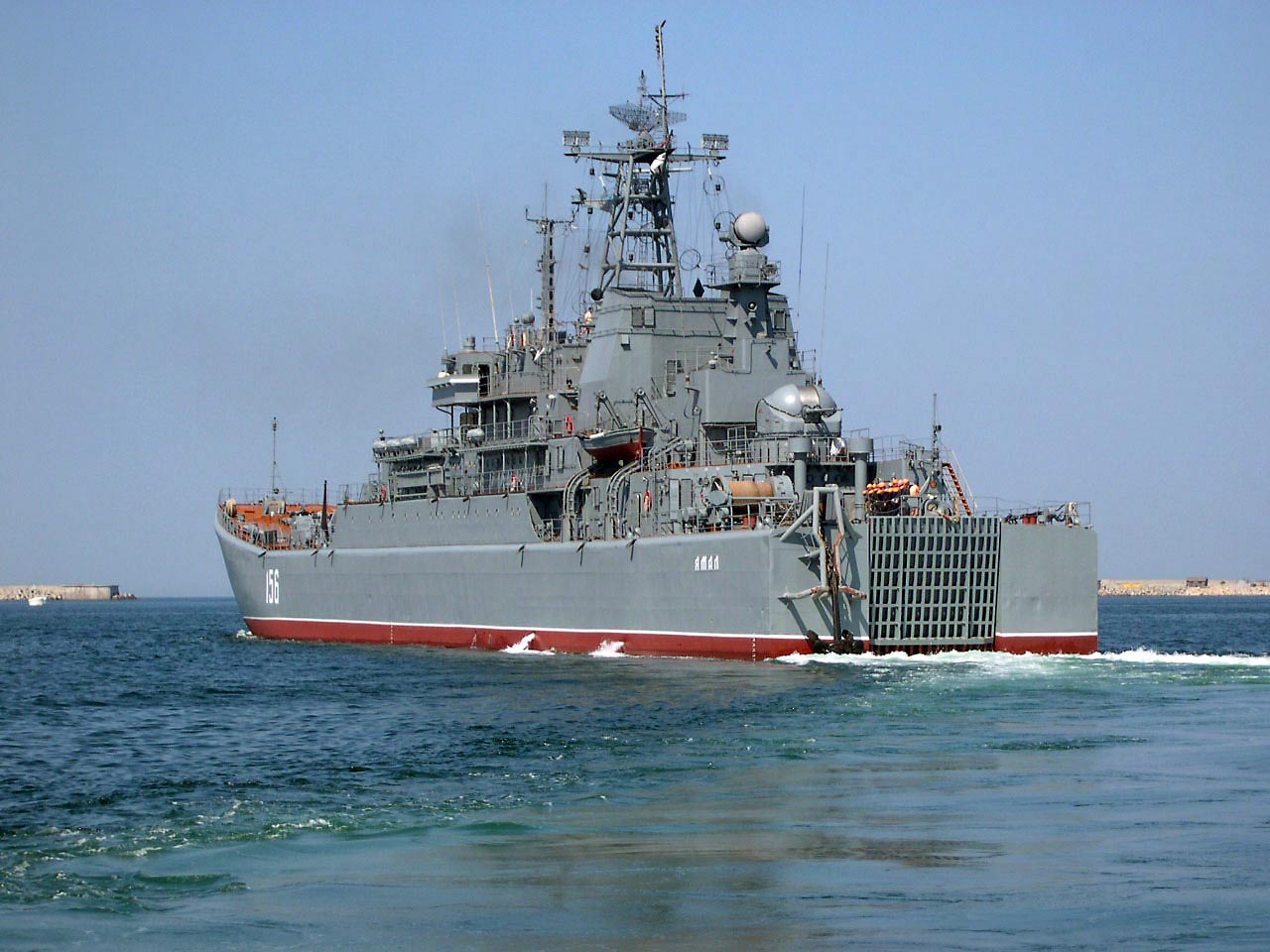